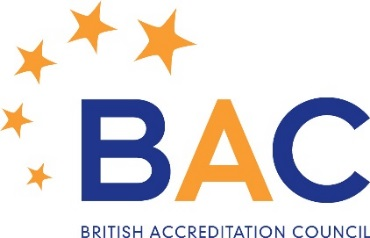 Inspection Guidance
BRITISH ACCREDITATION COUNCIL Raising Standards in the Global Education Market
- The inspector(s) may need time to set up in the base room
- The provision of water and hot drinks during the inspection will be much appreciated!
- Be prepared to be flexible. Meetings can take longer than anticipated and the timetable may slip although it provides a good guide as to what will happen and when
Your Inspection is Happening!
- The inspection team has arrived
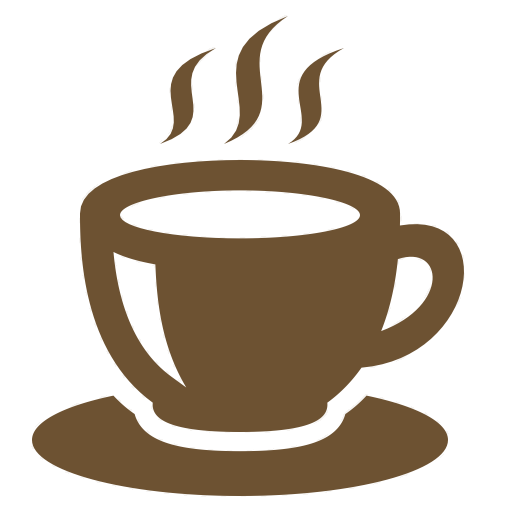 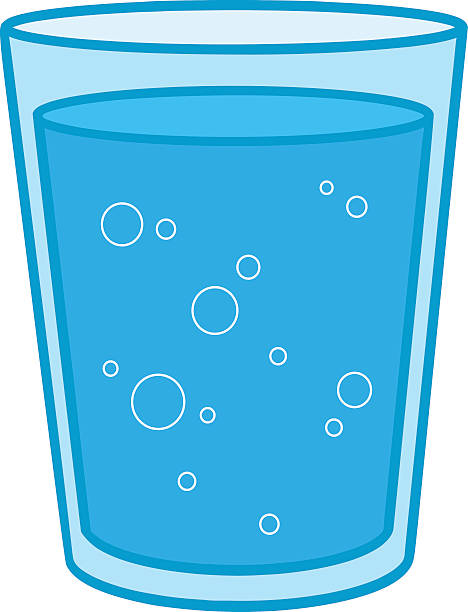 To assess whether an institution meets BAC’s minimum standards through the gathering and assessment of relevant evidence from meetings, documentation scrutiny and other relevant activities 
It should be supportive and developmental as well as judgmental
The inspection not only assesses what can be observed during the visit but also considers evidence that satisfactory standards are likely to be maintained in the longer term
What Is The Purpose Of The Inspection?
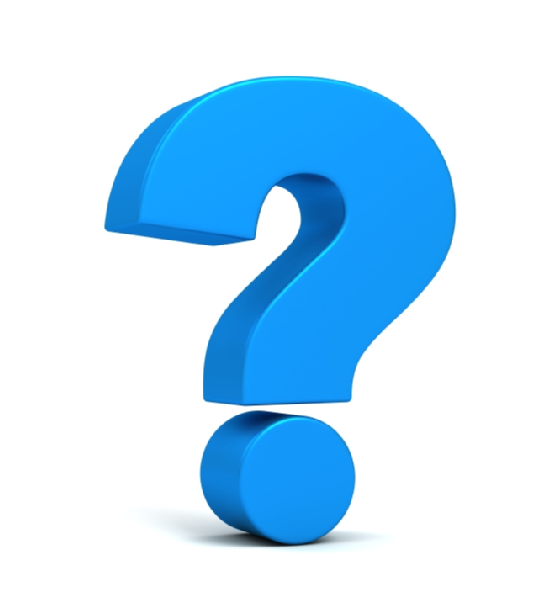 The First Meeting
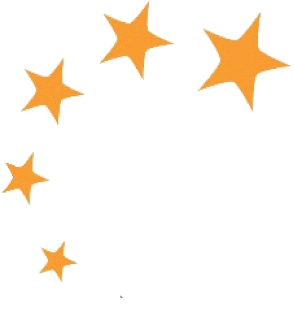 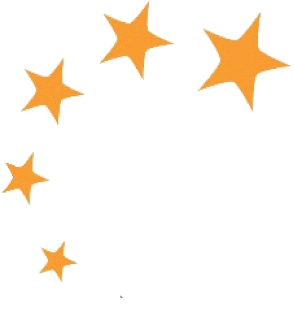 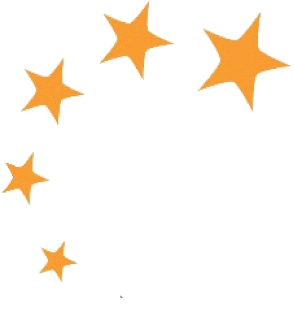 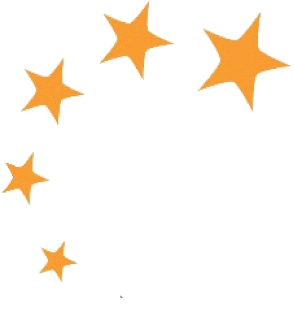 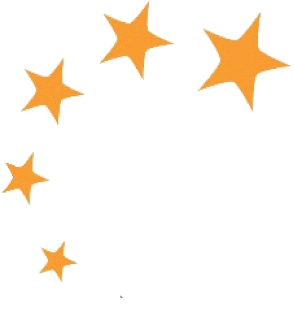 The first meeting should be used for introductions and to set the scene and tone for the inspection
The first meeting will also be used to check some documentation, for example the Data Collection Form – so have any documents you have been asked to complete before the inspection available for this meeting
Please make sure that you go though the timetable at this meeting to check it is still OK
Please make sure you highlight any issues/problems that you think might happen during the inspection – better to be prepared so that these can be resolved quickly
The first meeting may also be used to ask about any institutional changes since the last BAC inspection and to start inspecting the management and administration aspects of the accreditation scheme
During The Inspection
Please co-operate fully with the inspector(s)
The more open you are about your institution and what is happening and what needs to be done to improve – the better
The inspector(s) will want to observe some lessons/courses if possible
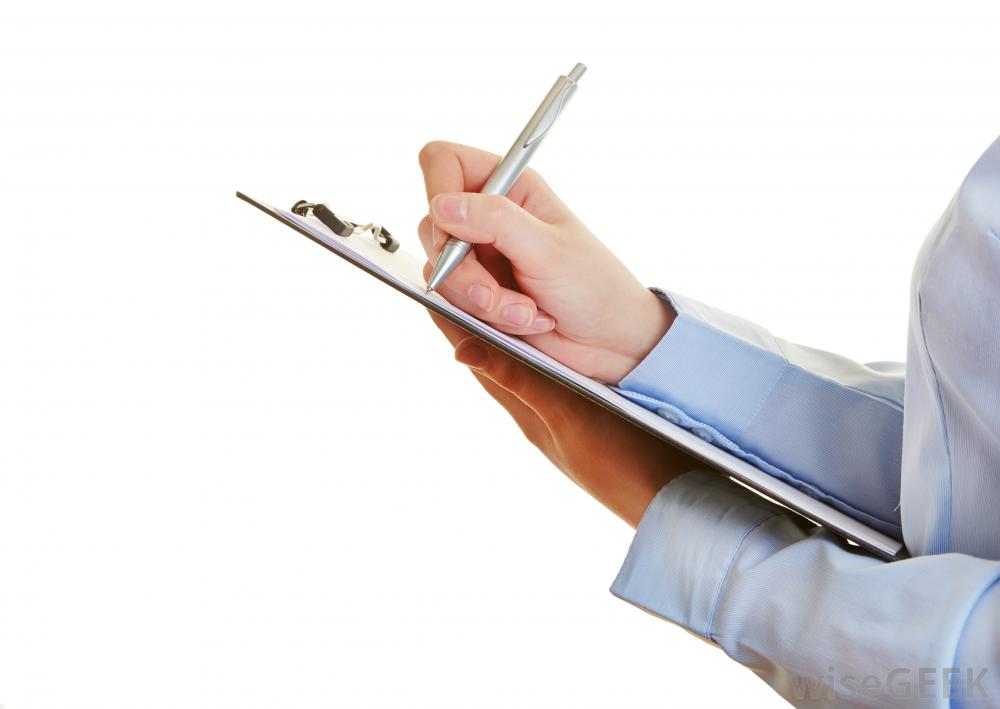 Please put a chair at the back of the room where the observer can sit and ask the teacher/trainer to place - on the chair - a copy of the lesson plan and the register (if applicable)
During The Inspection
Communicate with the inspection team throughout the inspection
In the meetings, encourage your staff to show the inspector any relevant documentation to support what they are saying
The inspection should be a collaborative experience so - in response to any feedback provided  by the inspector(s) - if you can provide amended evidence before the end of the inspection, please do so as this may improve the final outcome of the inspection
Brief the students
Think about the rooms to use for the meetings
Above All…
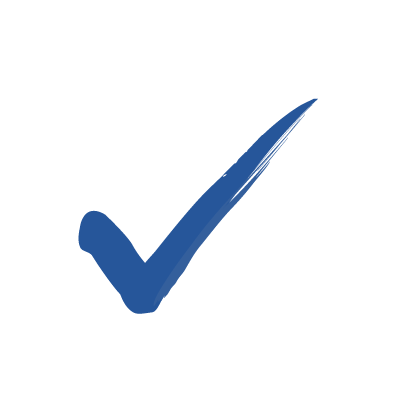 Enjoy the inspection
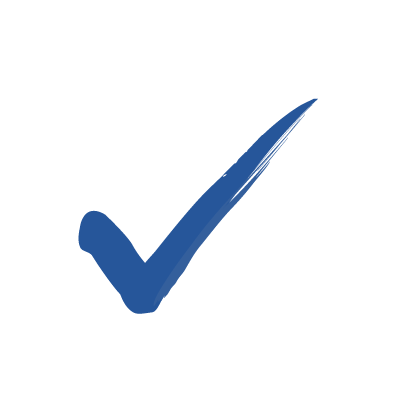 Treat it as a great opportunity to reflect on what you do well and what you could improve
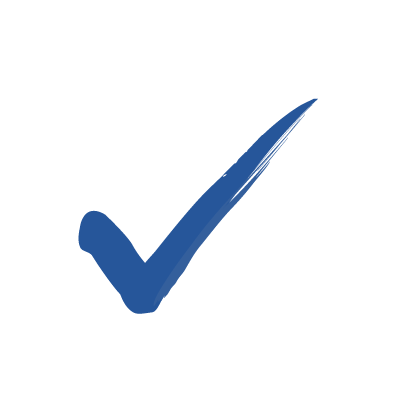 Take on board the advice and guidance from the inspector(s)
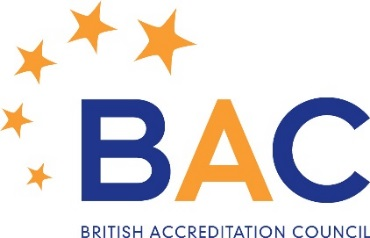 Inspection Guidance
Raising Standards in the Global Education Market
Any questions please contact us
              
  Email: info@the-bac.org  Tel: + 44 (0) 300 330 1400  Twitter: @BAC_Education   Skype: BAC-GB